53-4
These materials are by the Kongki Ka Project and are made available to you under the terms of the Creative Commons Attribution ShareAlike license 4.0.
You have permission to share and redistribute these materials in any format and to make reasonable revisions and adaptations of this translation, provided that:
•	You include the above licence and source information.
•	If you redistribute these materials or create derivatives, you must distribute your contributions under the same license as the original.

The Holy Bible, Berean Standard Bible, BSB is produced in cooperation with Bible Hub, Discovery Bible, OpenBible.com, and the Berean Bible Translation Committee. This text of God's Word has been dedicated to the public domain.
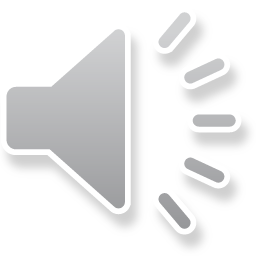 [Speaker Notes: Checked Kham
53 Paul’s 2nd Journey, Part 2
1. Chased out of Thessalonica – Acts 17:1-10 (Left and Center Top)
2. Driven out of Berea – Acts 17:10-14 (Right Top)
3. Paul in Athens – Acts 17:15-34 (Right Center)
4. Paul making tents – Acts 18:1-5 (Right Bottom)
5. Leaving the Jews and going to the Gentiles – Acts 18:6-11 (Center Bottom)
6. The Jews bring Paul to the Judgment seat – Acts 18:12-17 (Left Bottom)
7. Paul In Ephesus – Acts 18:18-22 (left Center)]
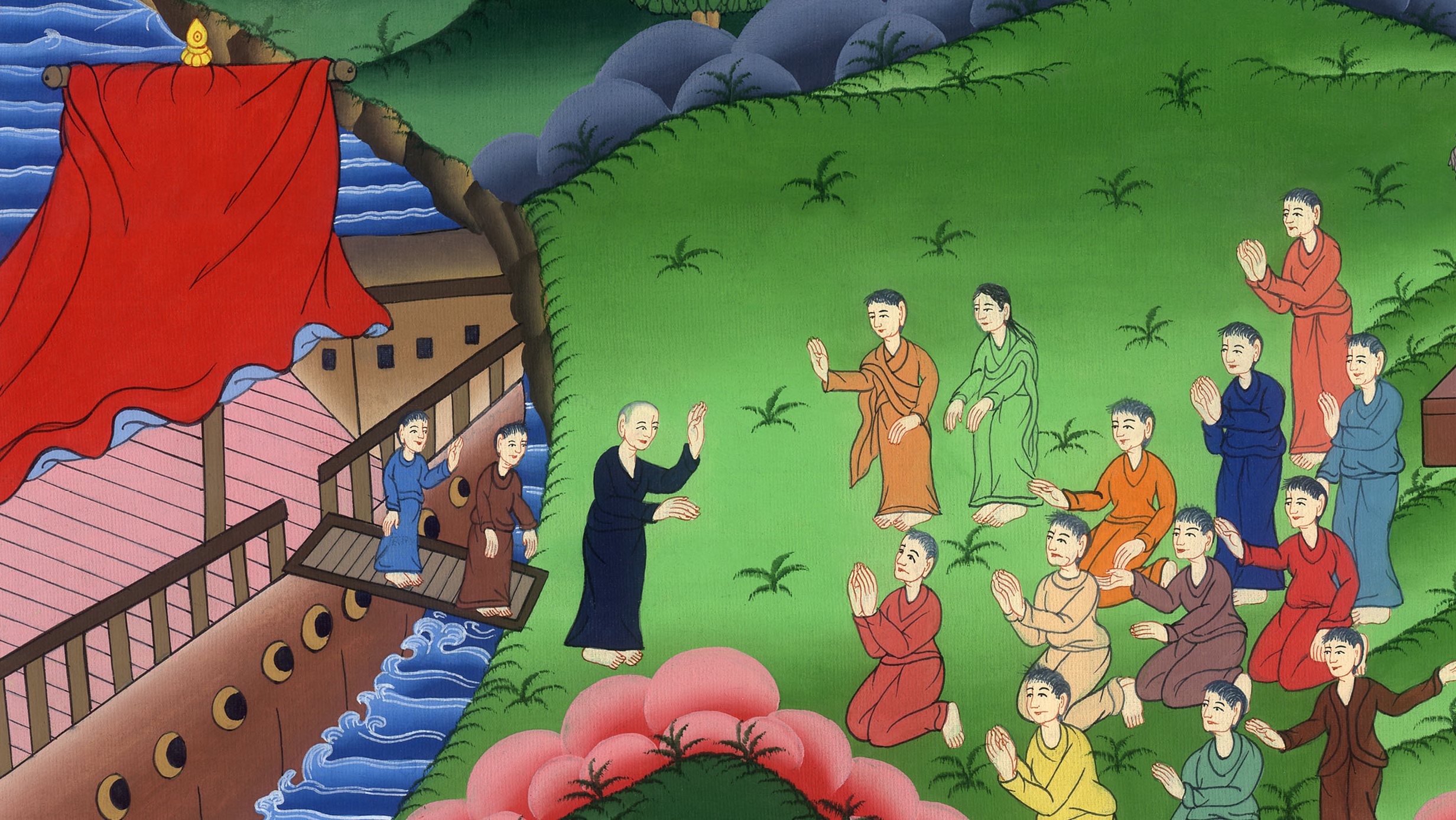 མཛད་པ། 18
 པའུ་ལུ་ལ་ཁྲིམས་རར་འཁྲིད་དེ་པ།
མཛད་པ། 18
 པའུ་ལུ་ལ་ཁྲིམས་རར་འཁྲིད་དེ་པ།
The Jews bring Paul to the Judgment seat – Acts 18:12-22
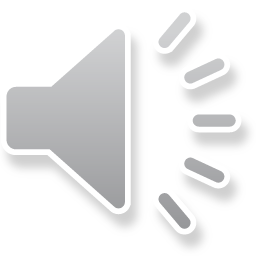 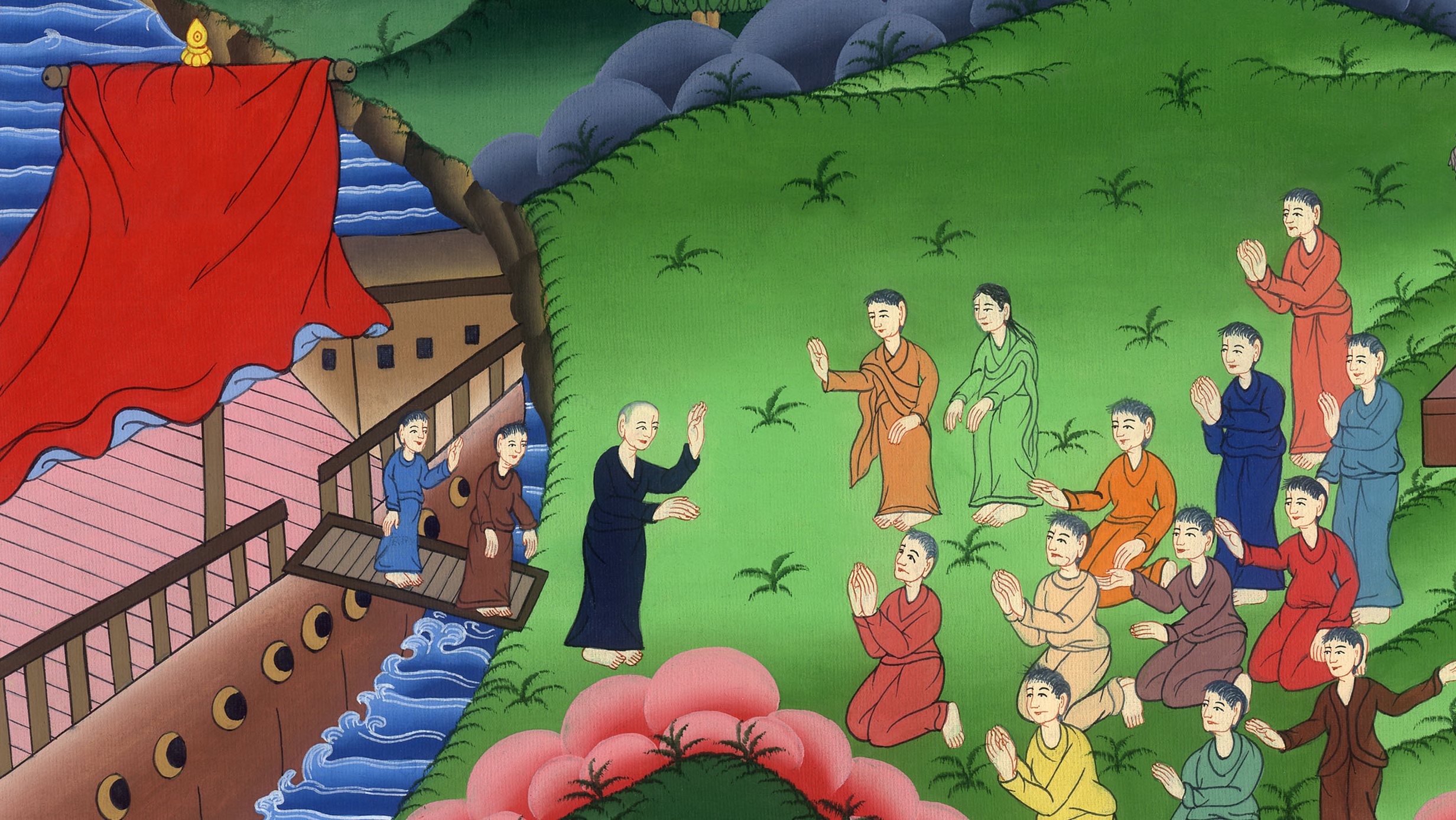 མཛད་པ། 18
 པའུ་ལུ་ལ་ཁྲིམས་རར་འཁྲིད་དེ་པ།
This work is licensed under a Creative Commons Attribution-ShareAlike 4.0 International License
12ཡང་ག་ལི་ཡཱོ་ཞེས་བྱ་བ་ཨ་ཀ་ཡཱ་ཡུལ་གྱི་སྤྱི་ཁྱབ་ཡིན་པའི་དུས་སུ་ཡ་ཧུ་དཱ་པ་རྣམས་ཀྱིས་གཅིག་མཐུན་གྱིས་པའུ་ལུ་ལ་ངོ་རྒོལ་བྱས་ནས་ཁྲིམས་རར་འཁྲིད་དེ་
12While Gallio was proconsul of Achaia, the Jews coordinated an attack on Paul and brought him before the judgment seat.
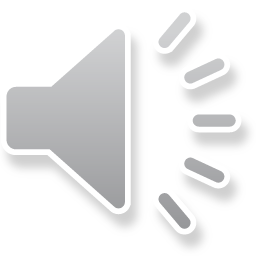 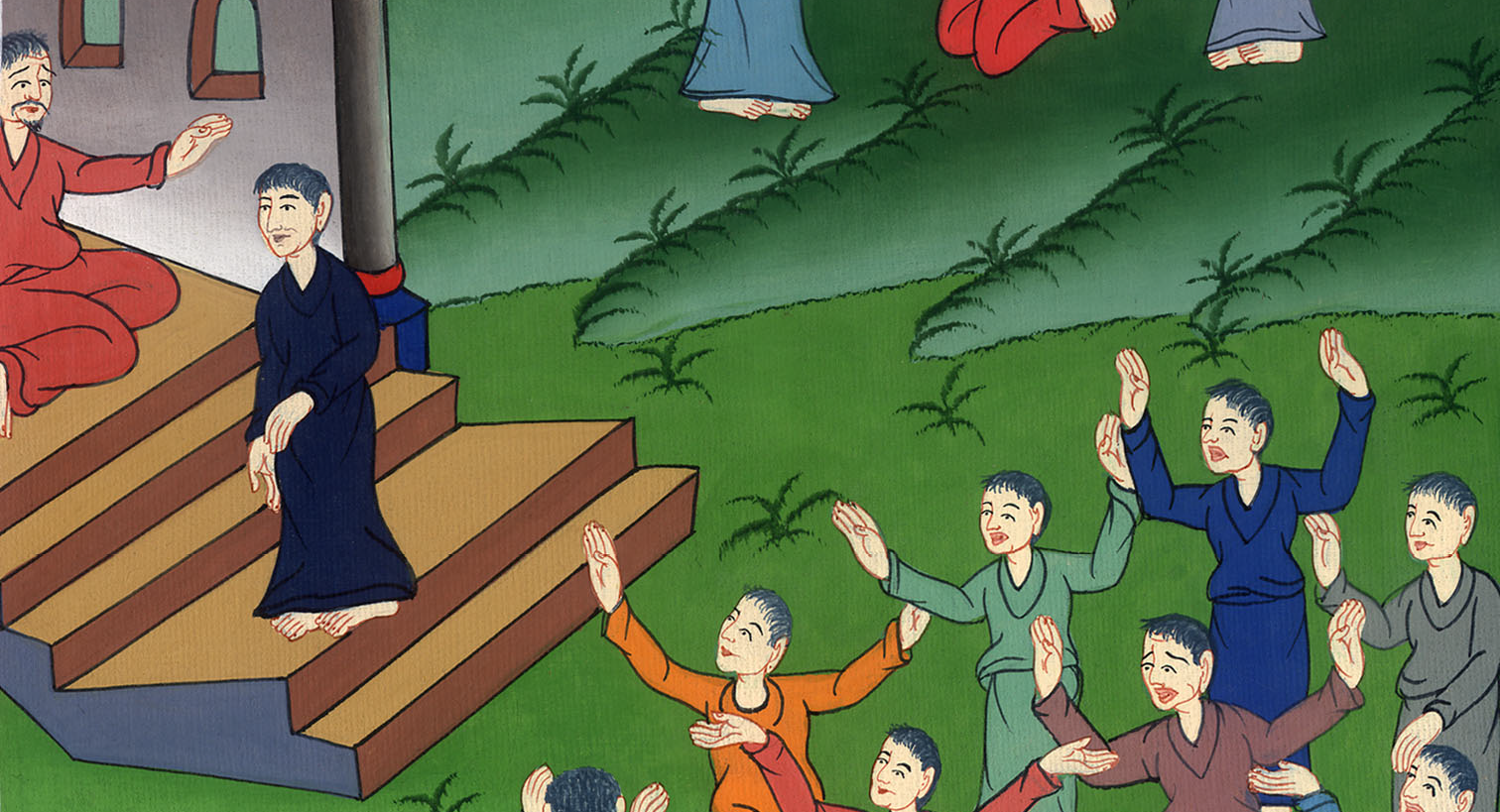 མཛད་པ། 18:12
13“མི་འདིས་མི་རྣམས་ལ་དཀོན་མཆོག་ལ་ཁྲིམས་དང་འགལ་བའི་བསྙེན་བཀུར་གྱི་བྱ་ཐབས་སྐྱོང་དགོས་པའི་ངན་བསྐུལ་བྱེད་”ཅེས་སྨྲས།
13“This man is persuading the people to worship God in ways contrary to the law,” they said.
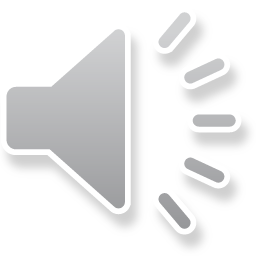 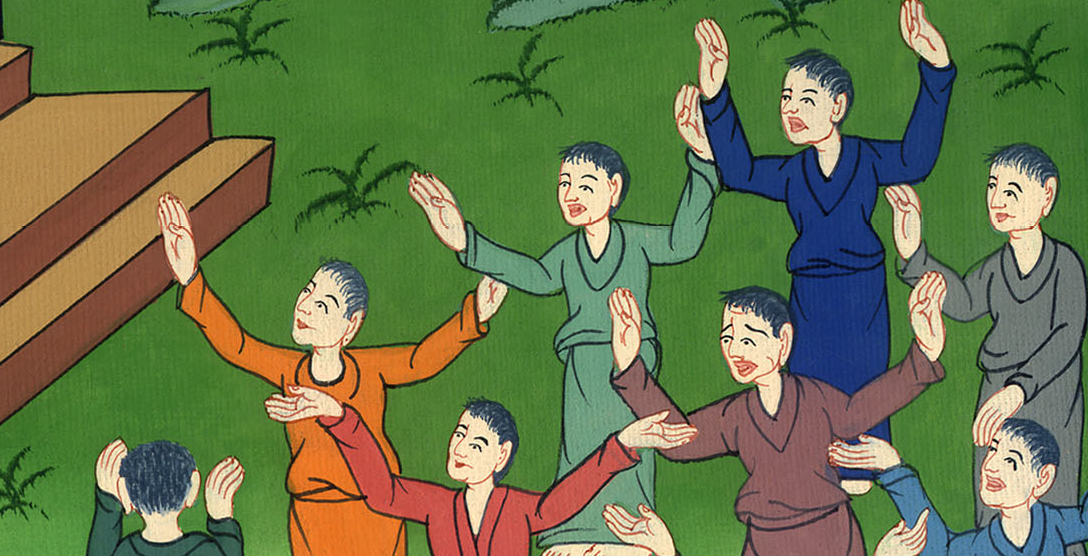 མཛད་པ། 18:13
14པའུ་ལུས་གསུང་གྲབས་ཡོད་དུས་ག་ལི་ཡཱོ་ཡིས་ཡ་ཧུ་དཱ་པ་རྣམས་ལ་“ཡ་ཧུ་དཱ་པ་ཁྱོད་རྣམས། གལ་ཏེ་དོན་དེ་ཉེས་པའམ་ནག་ཉེས་ཆེན་པོ་ཤིག་ཡིན་ན་ངས་ཁྱོད་ཚོར་བཟོད་པ་དེ་རིགས་སོ།
14But just as Paul was about to speak, Gallio told the Jews, “If this matter involved a wrongdoing or vicious crime, O Jews, it would be reasonable for me to hear your complaint.
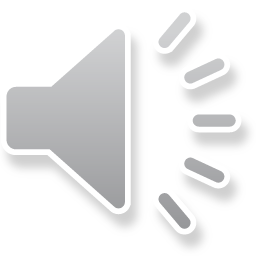 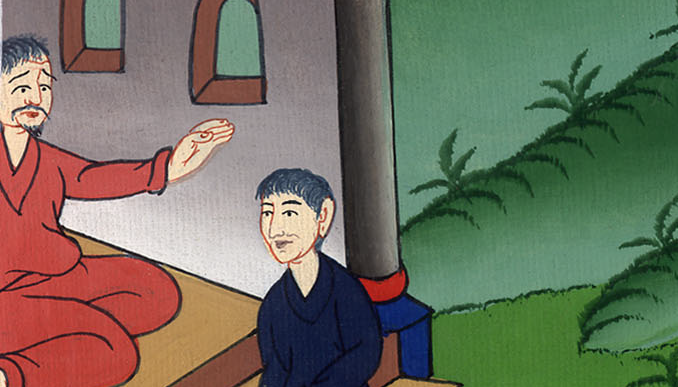 མཛད་པ། 18:14
15འོན་ཀྱང་ཁྱོད་ཚོའི་རྩོད་གཞི་ཆོས་ཁྲིམས་ཀྱི་སྐོར་དང་མིང༌། ཚིག་བཅས་ཡིན་པས་ཁྱོད་རང་ཚོས་ཐག་གཅོད་བྱོས་ཤིག ང་ནི་དོན་དེའི་ཁྲིམས་དཔོན་དུ་འགྱུར་མི་འདོད་”ཅེས་ཟེར་ནས། 16ཁོས་ཁོ་ཚོ་ཁྲིམས་ར་ནས་ཕར་བསྐྲད།
15But since it is a dispute about words and names and your own law, settle it yourselves. I refuse to be a judge of such things.” 16And he drove them away from the judgment seat.
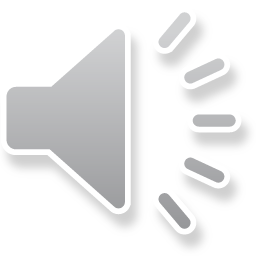 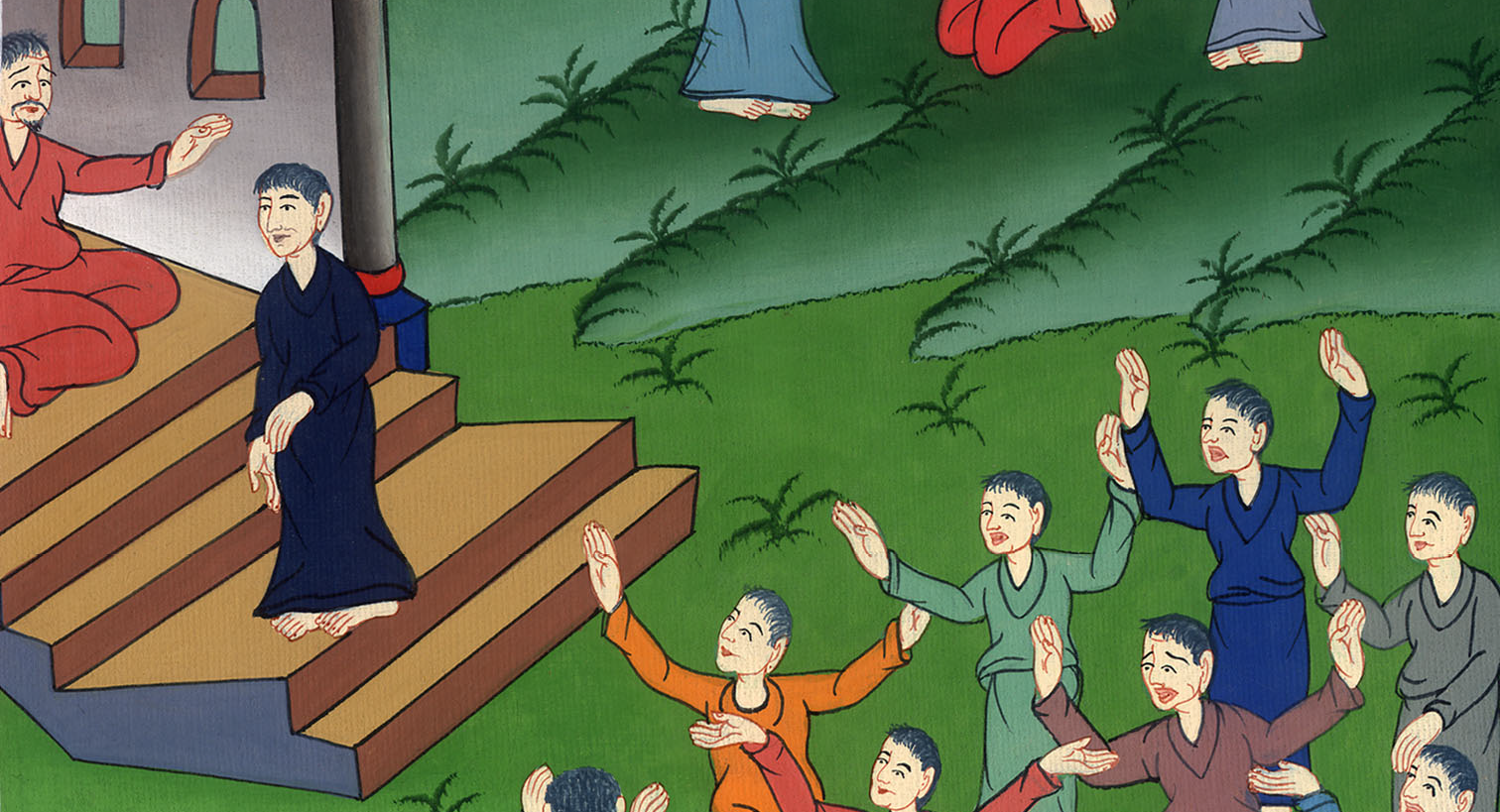 མཛད་པ། 18:15,16
17དེ་ནས་ཁོ་ཚོ་ཚང་མས་འདུ་ཁང་གི་འགོ་ཁྲིད་སོ་ཐེ་ནཱེ་བཙན་བཟུང་བྱས་ནས་ཁྲིམས་རའི་མདུན་དུ་བརྡུངས་ན་ཡང༌། ག་ལི་ཡཱོ་ཡིས་བྱ་བ་དེ་ལ་ཁ་ཡ་མ་བྱས།
17At this, the crowd seized Sosthenes the synagogue leader and beat him in front of the judgment seat. But none of this was of concern to Gallio.
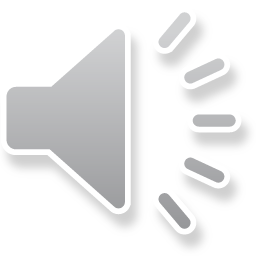 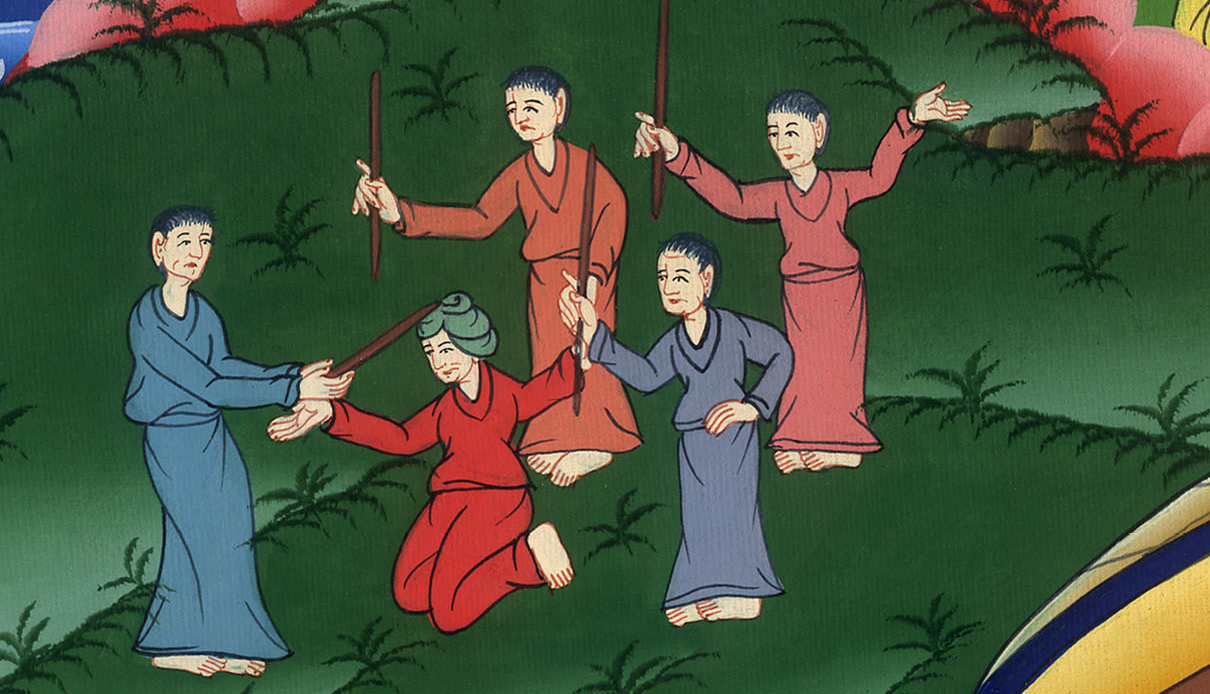 མཛད་པ། 18:17
18ས་ཆ་དེར་པའུ་ལུ་ཉིན་མང་པོ་གནས་པའི་རྗེས་སུ་སྤུན་ཟླ་རྣམས་དང་ཁ་བྲལ་ཏེ་ཕུར་སི་ལཱ་དང་ཨ་ཀུ་ལཱ་མཉམ་དུ་གྲུ་གཟིངས་ལ་བཞུགས་ནས་སི་རི་ཡཱ་ཡུལ་དུ་ཕེབས།
18Paul remained in Corinth for quite some time before saying goodbye to the brothers. He had his head shaved in Cenchrea to keep a vow he had made, and then he sailed for Syria, accompanied by Priscilla and Aquila…
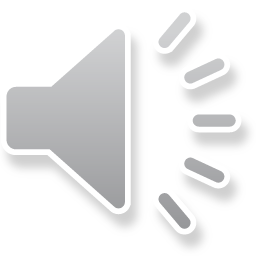 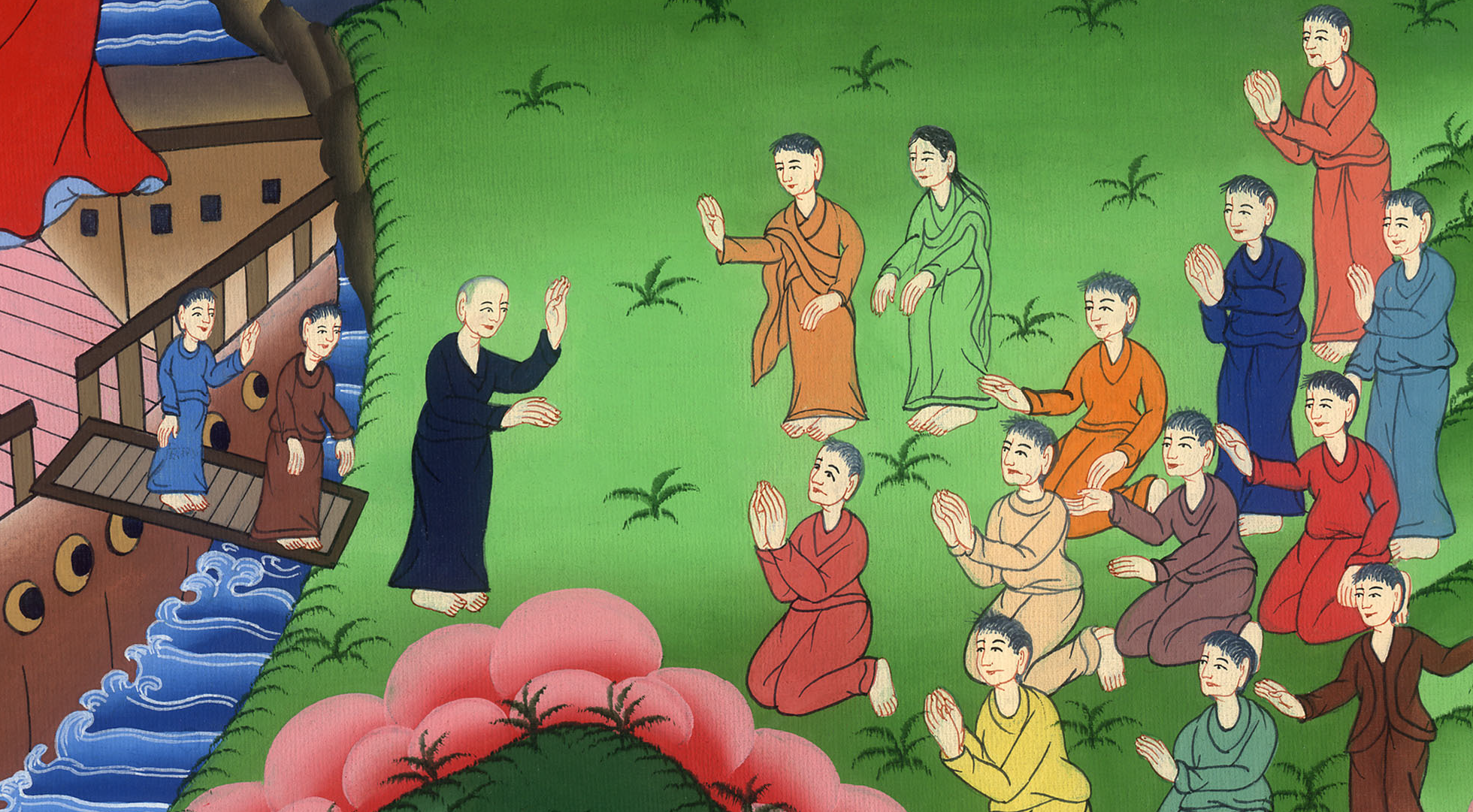 མཛད་པ། 18:18
པའུ་ལུ་ཀེན་གྲེ་གྲུ་ཁར་ཕེབས་ནས་དེར་སྔར་བཞག་པའི་དམ་བཅའ་བཞིན་ཁོང་གི་དབུ་སྐྲ་བྲེགས།
and then he sailed for Syria, accompanied by Priscilla and Aquila.
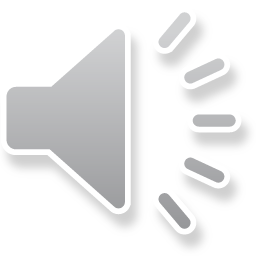 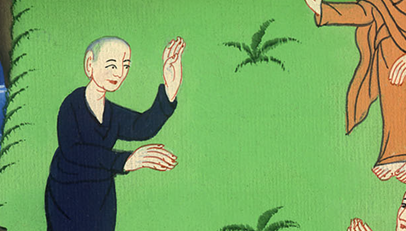 མཛད་པ། 18:18
མཛད་པ། 18:18
19ཨེ་ཕེ་སུ་གྲོང་ཁྱེར་དུ་སླེབས་ནས་པའུ་ལུ་ཁོ་གཉིས་དེར་བཞག ཁོང་ཉིད་ཡ་ཧུ་དཱ་པའི་འདུ་ཁང་ལ་འཛུལ་ཏེ་ཡ་ཧུ་དཱ་པ་རྣམས་དང་རྩོད་གླེང་བྱས་པ་དང༌།
19When they reached Ephesus, Paul parted ways with Priscilla and Aquila. He himself went into the synagogue there and reasoned with the Jews.
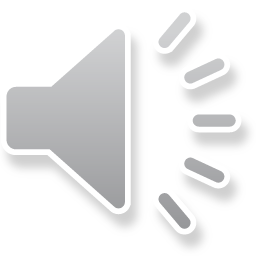 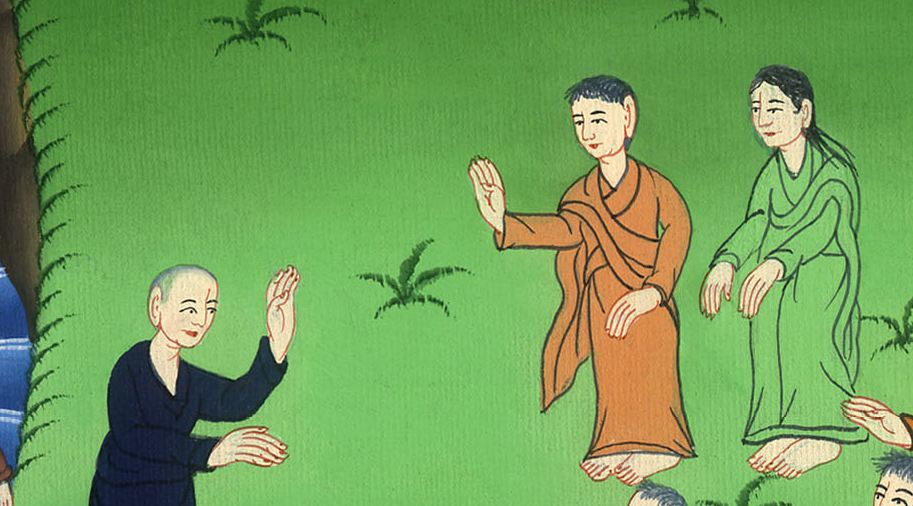 མཛད་པ། 18:19
20ཁོ་ཚོས་ཡུན་རིང་པོ་ཞིག་དེར་སྡོད་པར་ཞུས་ཀྱང་ཁོང་གིས་ཞལ་མ་བཞེས་ཏེ།
20When they asked him to stay for a while longer, he declined.
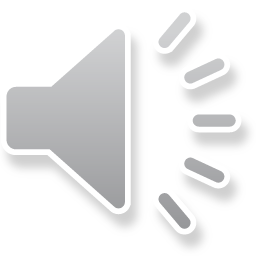 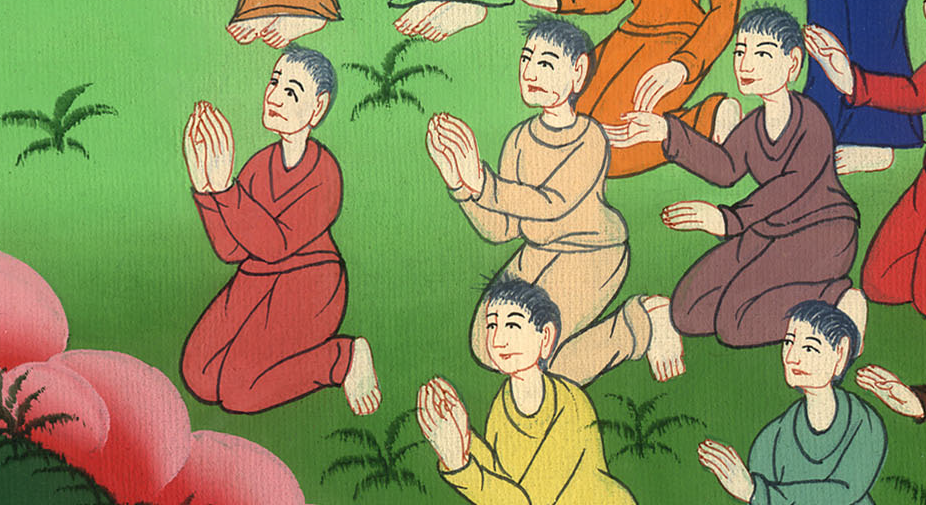 མཛད་པ། 18:20
21ཁོ་ཚོ་དང་ཁ་བྲལ་ནས་ཁོང་གིས་“དཀོན་མཆོག་གི་དགོངས་པ་ཡིན་ན་ང་ཕྱིར་ལོག་པར་བྱ་”ཞེས་གསུངས་པའི་རྗེས་སུ་གྲུ་གཟིངས་ལ་བཞུགས་ནས་ཨེ་ཕེ་སུ་གྲོང་ཁྱེར་ནས་ཕར་ཕེབས།
21But as he left, he said, “I will come back  to you if God is willing.” And he set sail from Ephesus.
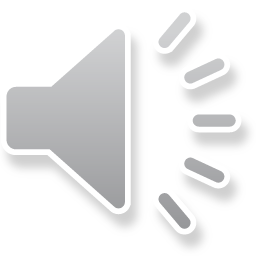 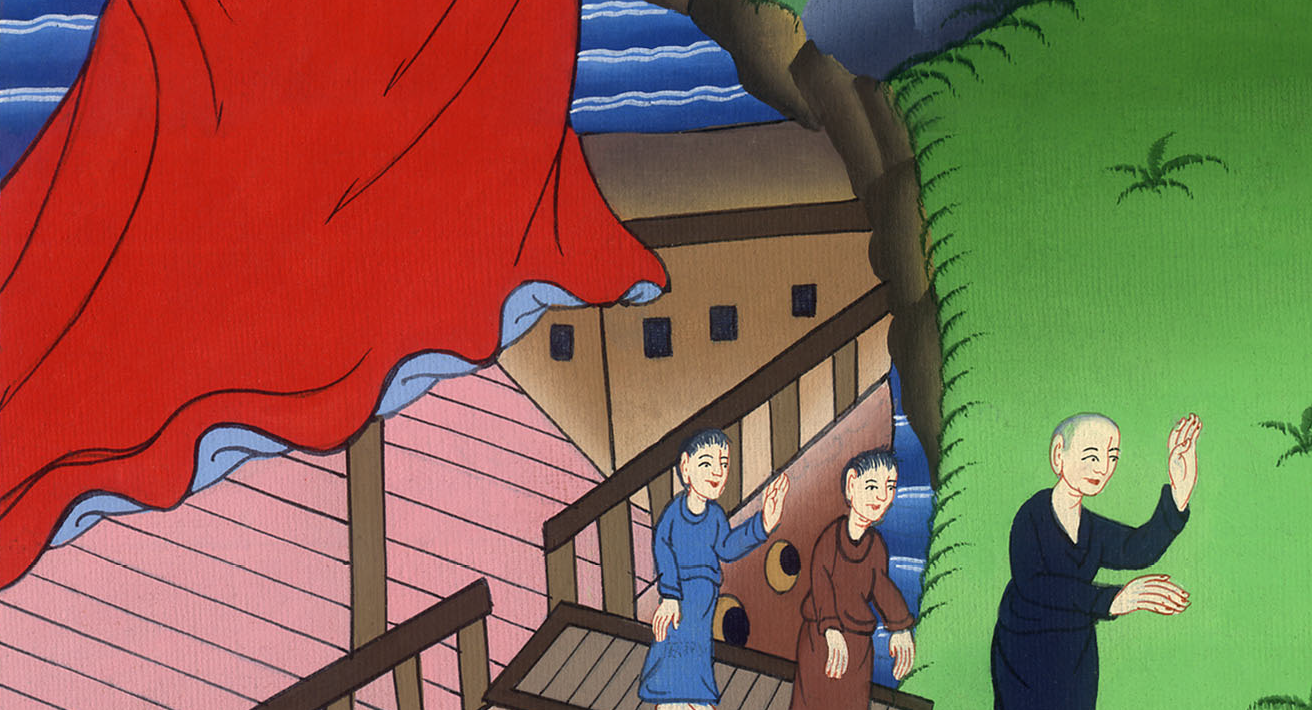 མཛད་པ། 18:21
22སེ་སར་རེ་ཡཱ་གྲོང་ཁྱེར་དུ་སླེབས་པའི་རྗེས་སུ་ཡེ་རུ་ཤ་ལེམ་གྱི་ཆོས་ཚོགས་ལ་འཚམས་འདྲི་ཞུ་བར་ཡར་སོང༌། དེ་ནས་ཁོང་ཨན་ཏི་ཡོག་ཡཱ་གྲོང་ཁྱེར་དུ་མར་ཕེབས།
22When Paul had landed at Caesarea, he went up and greeted the church at Jerusalem. Then he went down to Antioch.
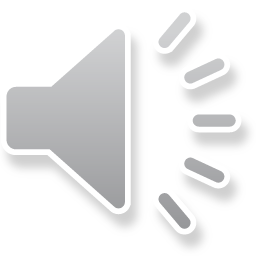 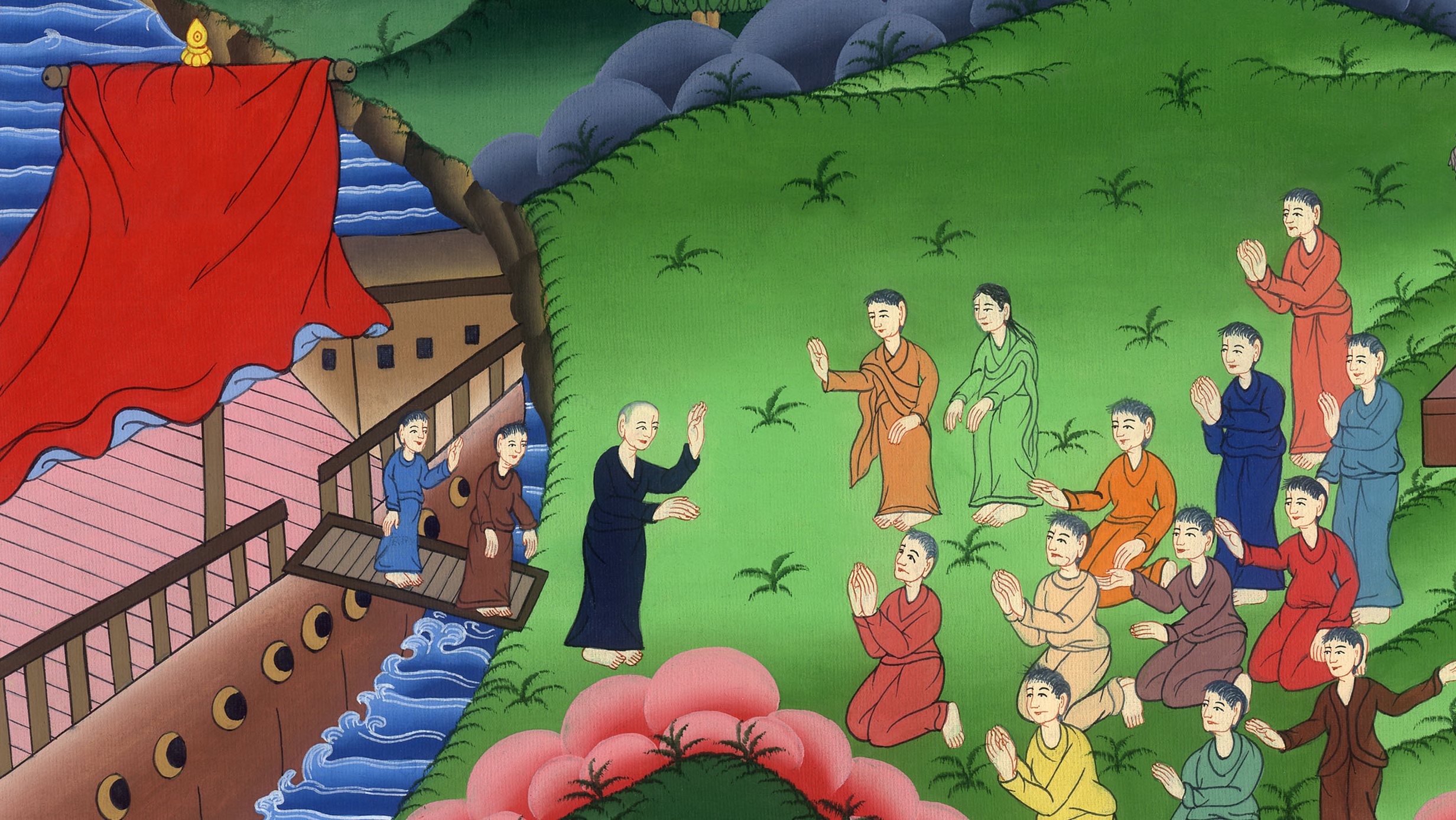 མཛད་པ། 18:22